MINERALI
Kaj je mineral?
Kaj je mineral?
je naravna spojina,
nastali s pomočjo geoloških procesov, 
Mineralogija
Zapleteni(silikoni), preprosti diamant,
ogromno vrst, predstavil Vam jih bom samo nekaj
Mohsova trdotna lestvica
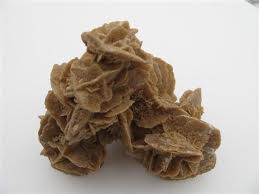 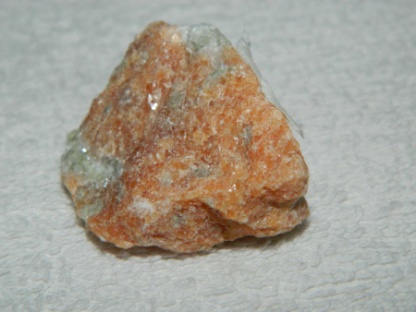 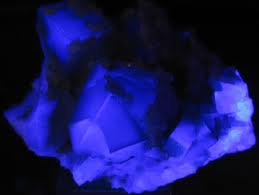 Lojevec (1)                   Sadra (2)                     Kalcit (3)                   Fluorit (4)
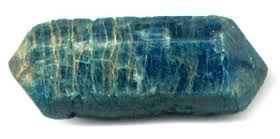 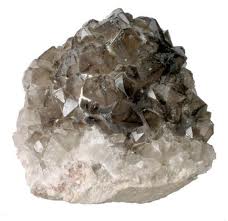 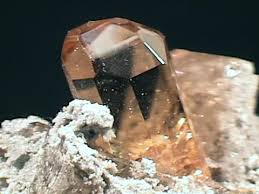 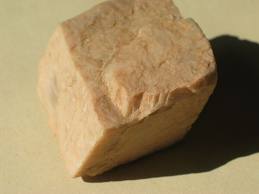 Apatit (5)                   Ortoklaz (6)                Kremen (7)                    topaz (8)
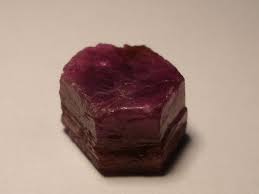 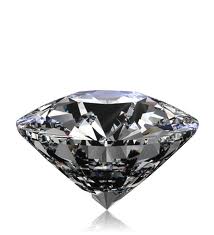 Korund (9)                Diamant (10)
Nahajališča mineralov
Južna Amerika
Pirit
Visoka temperatura strupen
Peru
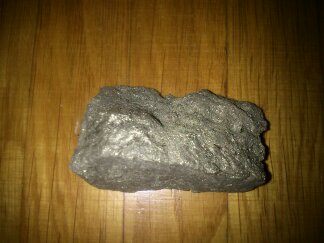 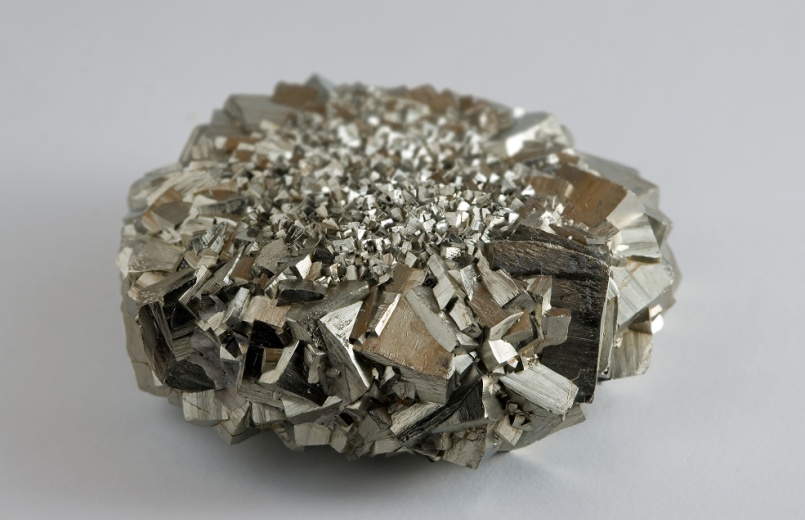 Malahit
Ni strupen
Maroko
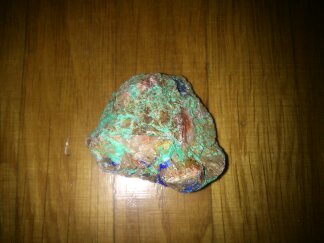 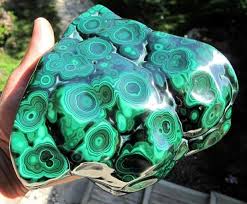 Albit
Ni strupen
Brazilija
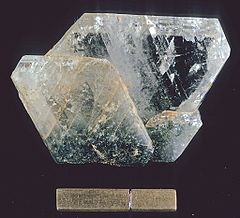 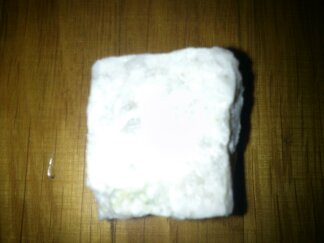 Ametist
Zelo razširjen
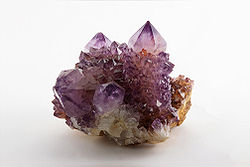 Cinober (ruda živega srebra Hg)
Rudnik tudi v Sloveniji
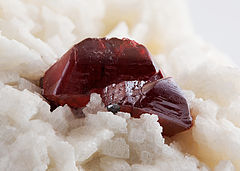 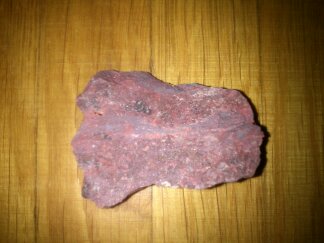 Ahat
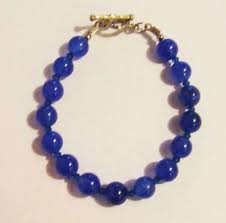 Nakit
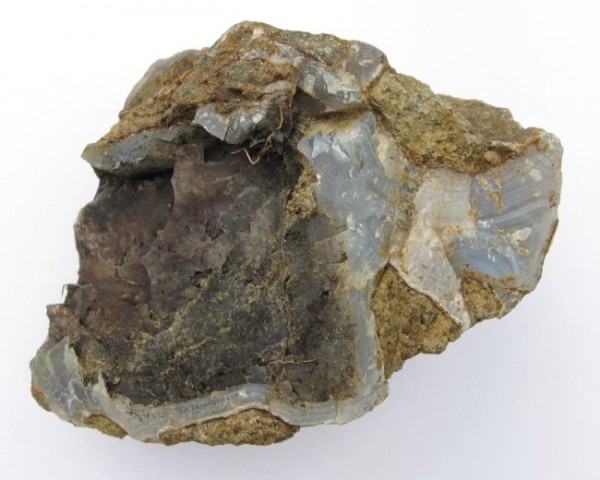 Fluorit
Kitajska
Flourescenca
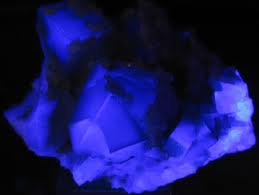 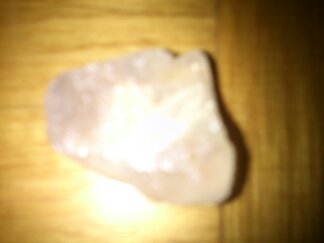 Galenit
Brazilija
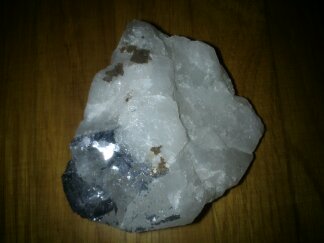 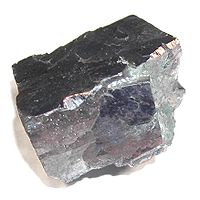 Kianit
Brazilija
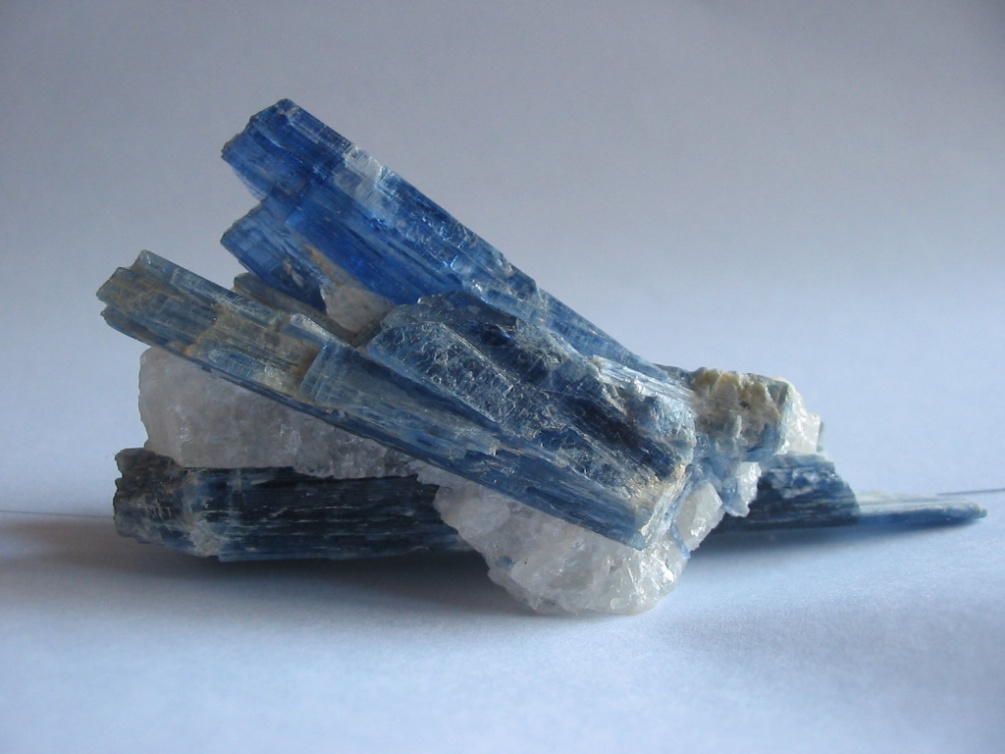 Viri in literatura
http://www.welsch.com/index.php5?chap=5_1&gid=475&oldcat=Geologie&dis=0&oldType=Alle
https://www.google.si/search?q=ametist&source=lnms&tbm=isch&sa=X&ei=RBp1UoOqOKWE4AT76IGoDg&ved=0CAcQ_AUoAQ&biw=1745&bih=882#facrc=_&imgdii=_&imgrc=va0kZhgr35dfdM%3A%3BA4d6IJ2kS5mumM%3Bhttp%253A%252F%252Fupload.wikimedia.org%252Fwikipedia%252Fcommons%252Fe%252Fe2%252FAmethyst._Magaliesburg%252C_South_Africa.jpg%3Bhttp%253A%252F%252Fsl.wikipedia.org%252Fwiki%252FAmetist%3B2016%3B1344
https://www.google.si/search?q=ametist&source=lnms&tbm=isch&sa=X&ei=RBp1UoOqOKWE4AT76IGoDg&ved=0CAcQ_AUoAQ&biw=1745&bih=882#q=cinabarit&tbm=isch&facrc=_&imgdii=_&imgrc=Zcgm3qdElVVwBM%3A%3BsMg2apngTxxRXM%3Bhttp%253A%252F%252Fupload.wikimedia.org%252Fwikipedia%252Fcommons%252Fthumb%252F9%252F9e%252FCinnabar_on_Dolomite.jpg%252F240px-Cinnabar_on_Dolomite.jpg%3Bhttp%253A%252F%252Fsl.wikipedia.org%252Fwiki%252FCinabarit%3B240%3B171
https://www.google.si/search?q=ametist&source=lnms&tbm=isch&sa=X&ei=RBp1UoOqOKWE4AT76IGoDg&ved=0CAcQ_AUoAQ&biw=1745&bih=882#q=fluorit&tbm=isch&facrc=_&imgdii=_&imgrc=nCWS-7dUohsakM%3A%3BGCn824oDZcsKOM%3Bhttp%253A%252F%252Fupload.wikimedia.org%252Fwikipedia%252Fcommons%252Fa%252Fae%252FFluorit_mit_hellvioletter_Fluoreszenz.jpg%3Bhttp%253A%252F%252Fcommons.wikimedia.org%252Fwiki%252FFile%253AFluorit_mit_hellvioletter_Fluoreszenz.jpg%3B2500%3B1880
https://www.google.si/search?q=ametist&source=lnms&tbm=isch&sa=X&ei=RBp1UoOqOKWE4AT76IGoDg&ved=0CAcQ_AUoAQ&biw=1745&bih=882#q=galenit&tbm=isch&facrc=_&imgdii=_&imgrc=qqSRyJObxc9sOM%3A%3BCS4RjK78eLvP5M%3Bhttp%253A%252F%252Fupload.wikimedia.org%252Fwikipedia%252Fcommons%252F8%252F86%252FGalenaKansas.jpg%3Bhttp%253A%252F%252Fsl.wikipedia.org%252Fwiki%252FGalenit%3B876%3B876
https://www.google.si/search?q=ametist&source=lnms&tbm=isch&sa=X&ei=RBp1UoOqOKWE4AT76IGoDg&ved=0CAcQ_AUoAQ&biw=1745&bih=882#q=lapis+lazuli&tbm=isch&facrc=_&imgdii=_&imgrc=M5oJVK9lu6cvDM%3A%3Bx7Iqe5hJp4_TDM%3Bhttp%253A%252F%252Fspiraltimes.files.wordpress.com%252F2012%252F11%252Flapis.jpg%3Bhttp%253A%252F%252Fspiraltimes.wordpress.com%252F2012%252F11%252F01%252Flapis-lazuli-mother-of-earth-magick-father-of-luck%252F%3B640%3B480
https://www.google.si/search?q=ametist&source=lnms&tbm=isch&sa=X&ei=RBp1UoOqOKWE4AT76IGoDg&ved=0CAcQ_AUoAQ&biw=1745&bih=882#q=kalcit&tbm=isch&facrc=_&imgdii=_&imgrc=AW5H6kN2mw6f_M%3A%3BCgdHmlUZ5oL_BM%3Bhttp%253A%252F%252Fstatic.kupindoslike.com%252FKalcit
https://www.google.si/search?q=ametist&source=lnms&tbm=isch&sa=X&ei=RBp1UoOqOKWE4AT76IGoDg&ved=0CAcQ_AUoAQ&biw=1745&bih=882#q=pirit+izhlapevanje&tbm=isch&facrc=_&imgdii=_&imgrc=Joadyd5e5IqAmM%3A%3B_1Vr_MhFc9IuPM%3Bhttp%253A%252F%252Fupload.wikimedia.org%252Fwikipedia%252Fcommons%252F1%252F1a%252FPyrite_3.jpg%3Bhttp%253A%252F%252Fen.wikipedia.org%252Fwiki%252FWikipedia%253AFeatured_picture_candidates%252FJuly-2009%3B1969%3B1270
https://www.google.si/search?q=ametist&source=lnms&tbm=isch&sa=X&ei=RBp1UoOqOKWE4AT76IGoDg&ved=0CAcQ_AUoAQ&biw=1745&bih=882#q=kianit&tbm=isch&facrc=_&imgdii=_&imgrc=JFdnmoN3AQTAvM%3A%3BCPuKq3xBrN1TzM%3Bhttp%253A%252F%252Fupload.wikimedia.org%252Fwikipedia%252Fcommons%252F0%252F00%252FKyanite_crystals.jpg%3Bhttp%253A%252F%252Fsl.wikipedia.org%252Fwiki%252FKianit%3B1024%3B768
https://www.google.si/search?q=ahat&source=lnms&tbm=isch&sa=X&ei=1Sh1Ut-_JqXr4wTYrYCYCQ&sqi=2&ved=0CAcQ_AUoAQ&biw=1745&bih=882#facrc=_&imgdii=_&imgrc=_MeAkkpdjeO66M%3A%3BRUbWyxyglP0a0M%3Bhttp%253A%252F%252Fstatic.kupindoslike.com%252FPoludragi-kamen-AHAT-plavi-SW-NARUKVICA_slika_O_2815276.jpg%3Bhttp%253A%252F%252Fwww.kupindo.com%252FRucno-radjen-nakit%252F10319280_Poludragi-kamen-AHAT-plavi-SW-NARUKVICA%3B1374%3B1350
https://www.google.si/search?q=ahat&source=lnms&tbm=isch&sa=X&ei=1Sh1Ut-_JqXr4wTYrYCYCQ&sqi=2&ved=0CAcQ_AUoAQ&biw=1745&bih=882#facrc=_&imgdii=_&imgrc=fYmkc6ek662U8M%3A%3BIqbpwXAuAS27ZM%3Bhttp%253A%252F%252Fs5.mojalbum.com%252F3259445_12744137_13076717%252Flokacije-2008%252Flepoglava-hrvaska-gaveznica-ahat-12-x-8-cm-2-8-2008.jpg%3Bhttp%253A%252F%252Fwww.mojalbum.com%252Fkremen%252Flokacije-2008%252Flepoglava-hrvaska-gaveznica-ahat-12-x-8-cm-2-8-2008%252F13076717%3B600%3B480
http://sl.wikipedia.org/wiki/Kianit